Скалярное
произведение векторов
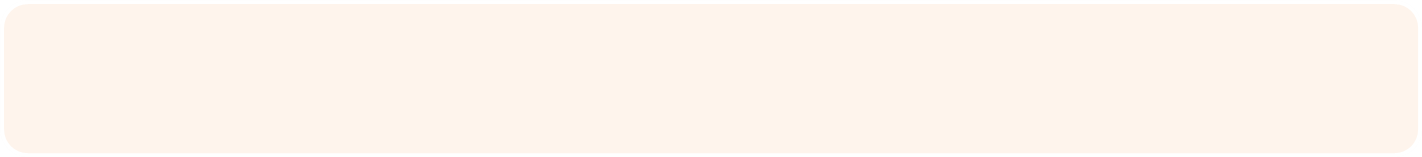 Определение. Скалярным произведением двух векторов называется
произведение их длин на косинус угла между ними.
Скалярное произведение векторов в координатах
Скалярное произведение векторов в координатах
v
v
v
v
v
v
v
v
v
v
v
v
v
v
v
v
Решение.
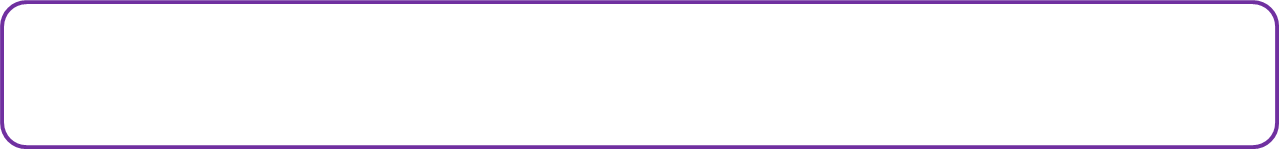 Решение.
Решение.
Решение.
Свойства скалярного произведения векторов:
Самостоятельная работа
1. Найдите скалярное произведение
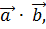 если
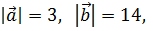 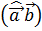 = 60˚.
2. Вычислите скалярное произведение векторов
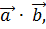 если
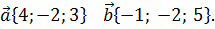 и
3. ABCDA1B1C1D1  - куб, ребро которого равно 1. Найдите скалярное произведение векторов
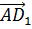 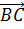 Домашнее задание: 1) Написать краткий конспект урока в тетради;
		    2) Выполнить самостоятельную работу  в тетради.
Сфотографировать и отправить на электронную почту преподавателя olgadumnova80@mail.ru или в личные сообщения «В контакте» https://vk.com/id407022472 Ольга Думнова